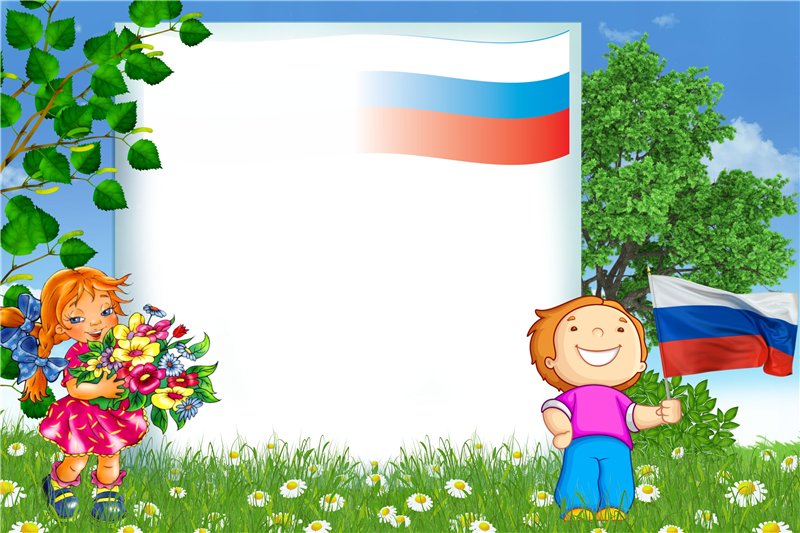 Отчёт по самообразованию 
на тему:
                
«Проектная деятельность,
как основа патриотического воспитания дошкольников»                    

         










Воспитатель:     
Деревякина Н.Н
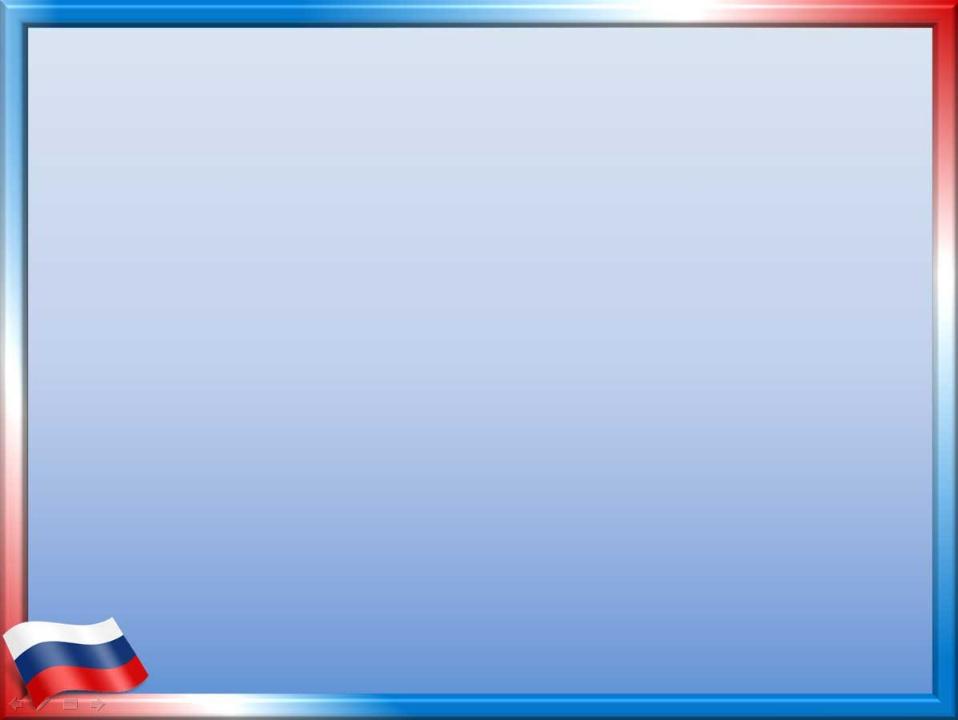 Актуальность
Я выбрала тему «Проектная деятельность как основа патриотического воспитания дошкольников» потому что, считаю, что метод проекта наиболее эффективен и целесообразен.

 Патриотическое воспитание дошкольников -актуальная проблема в условиях современной России. Изменилась не только жизнь, но и мы сами. В связи  с последними событиями, радикально переосмыслено само понятие патриотического воспитания дошкольников.

В период смены общественных формаций нарушается преемственность поколений в воспитании детей, и прежде всего в сфере передачи нравственного опыта, главных жизненных ценностей и установок.
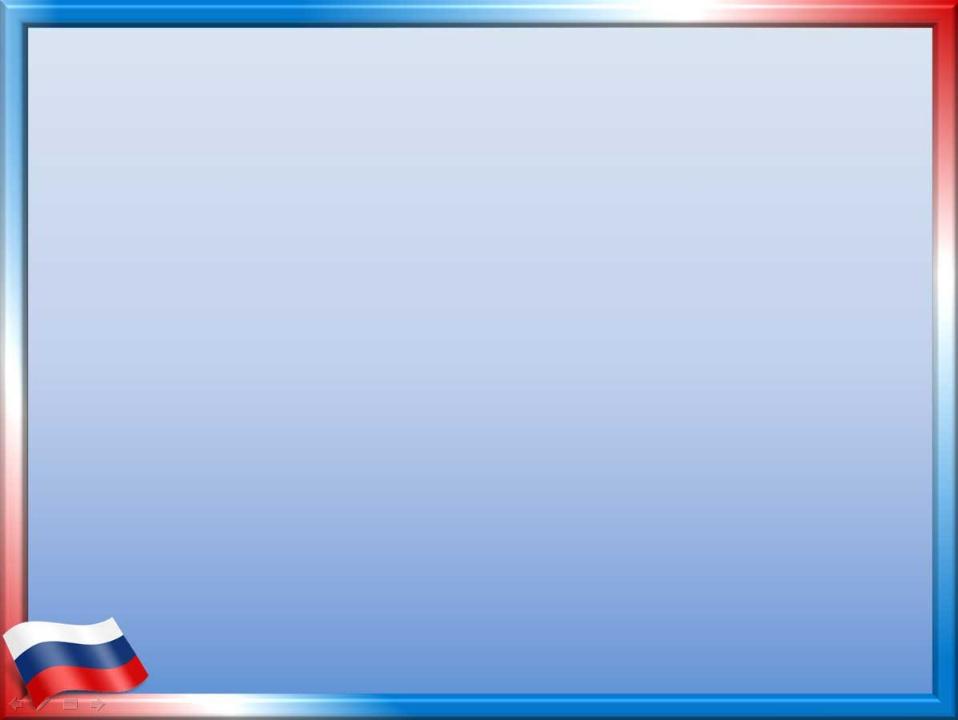 Цель:
          Совершенствование профессионального мастерства по патриотическому воспитанию детей старшего дошкольного возраста средствами проектной деятельности.
  Задачи: 
Изучить методической литературы, программно–методического обеспечения, интернет - ресурсов по патриотическому воспитанию детей дошкольного возраста.
 Внедрить эффективные формы и методы работы с детьми по вопросу патриотического воспитания.
Создать предметно – развивающую среду, способствующей патриотическому воспитанию
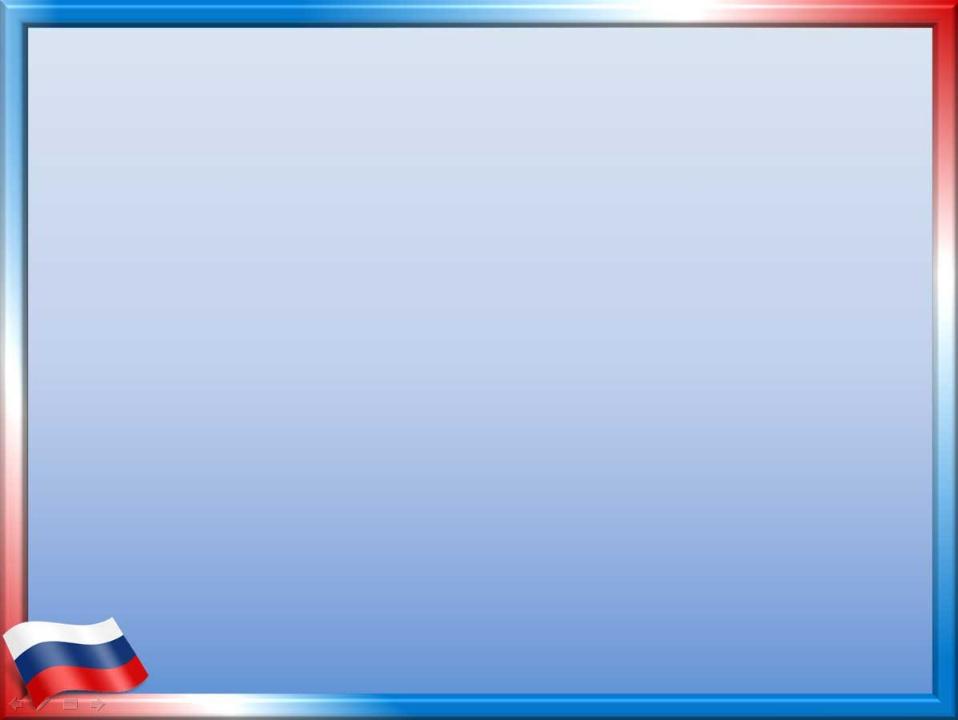 Этапы изучения темы:
Информационный.

Подбор литературы по данной теме. 
Изучение опыта работы отечественных педагогов по данной теме.
 Изучение электронных ресурсов.
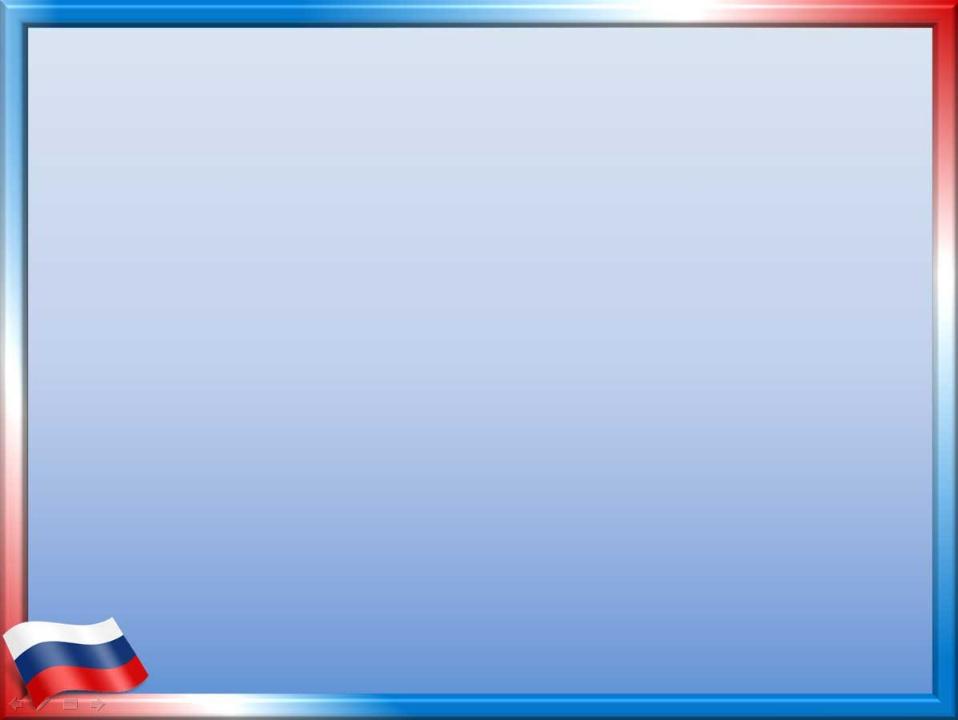 Деятельностный
-Создание предметно-развивающей среды.
-Использование ИКТ «презентации, фильмы».
-Проведение НОД, развлечений, викторин, бесед.
-Изготовление Лэпбука «Забайкалье»
-Разработка образовательных проектов по темам: 

«Символика России»;
«День народного единства»;
«Наши соседи. Россия – многонациональная»;
«Обычаи и традиции русского народа»;
«День защитника Отечества»;
«Забайкалье-край родной»
«День победы» (в реализации)
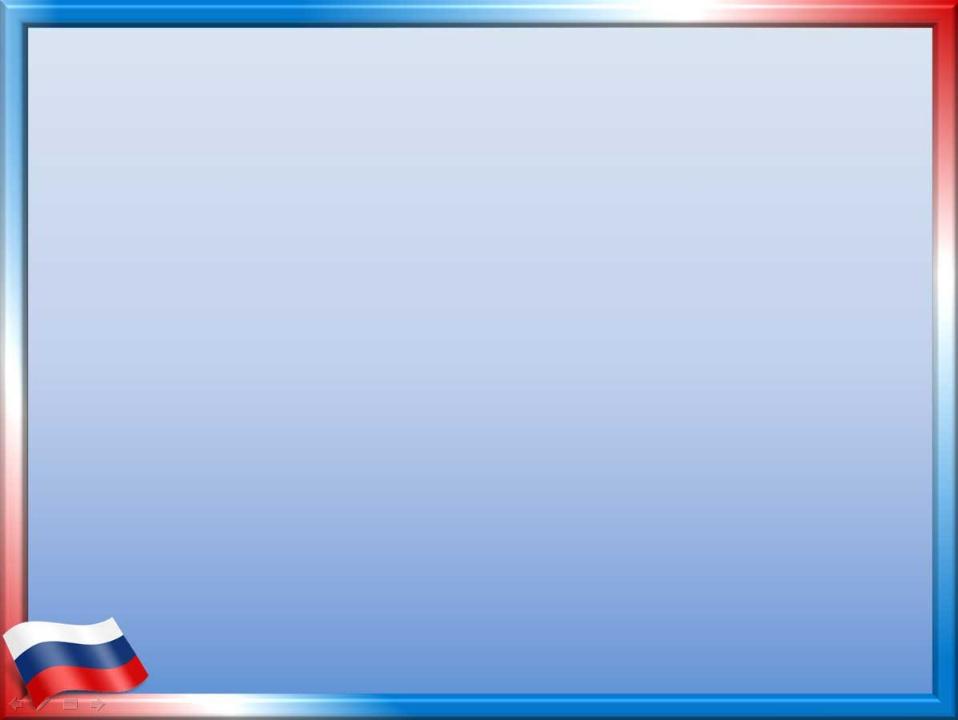 Проект « Символика России»
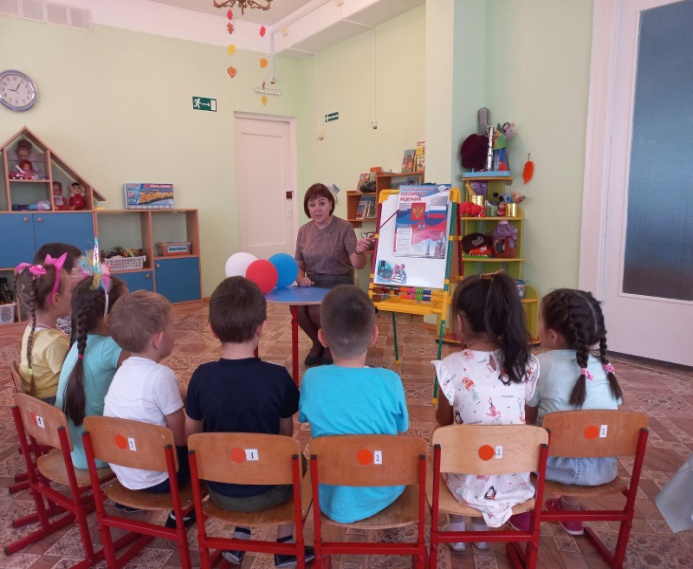 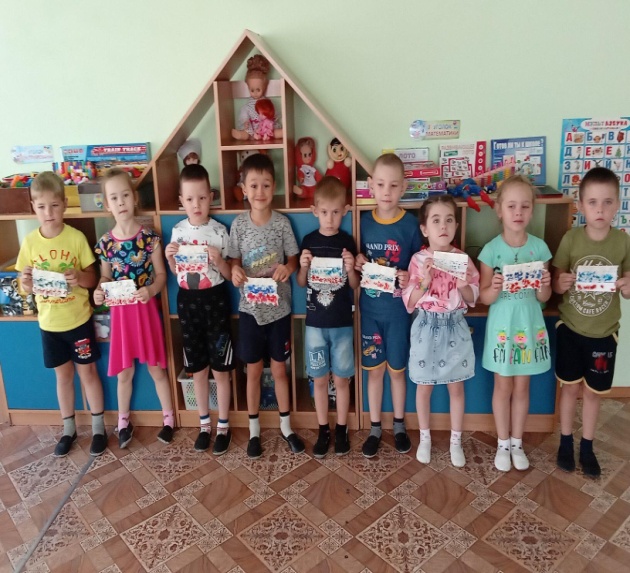 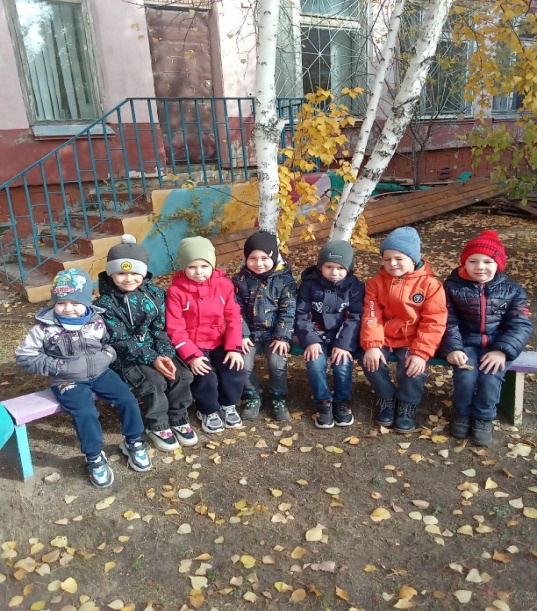 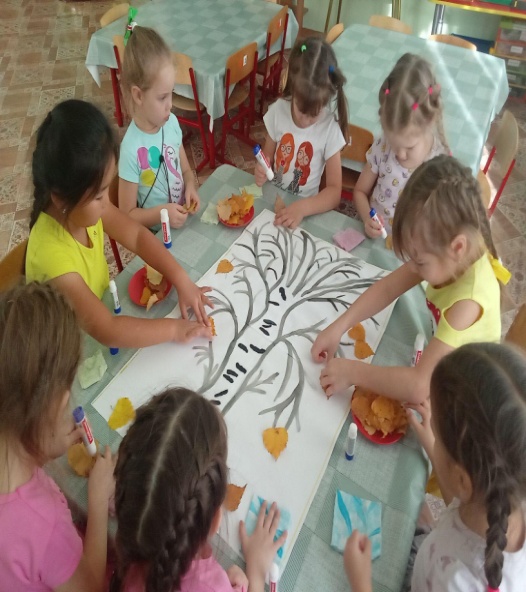 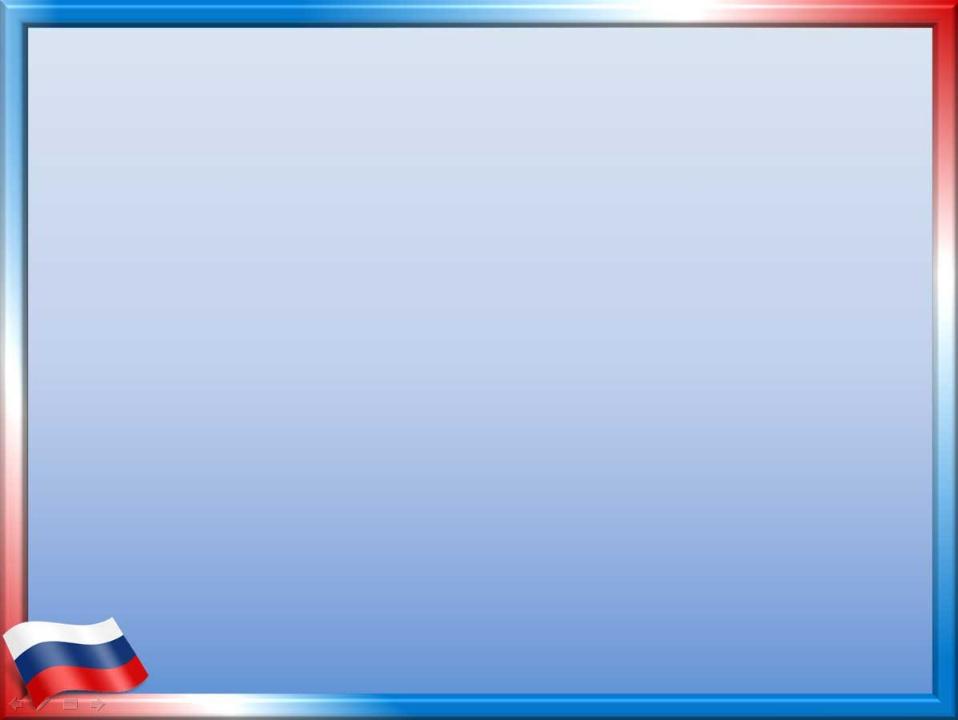 Проект « День народного единства»
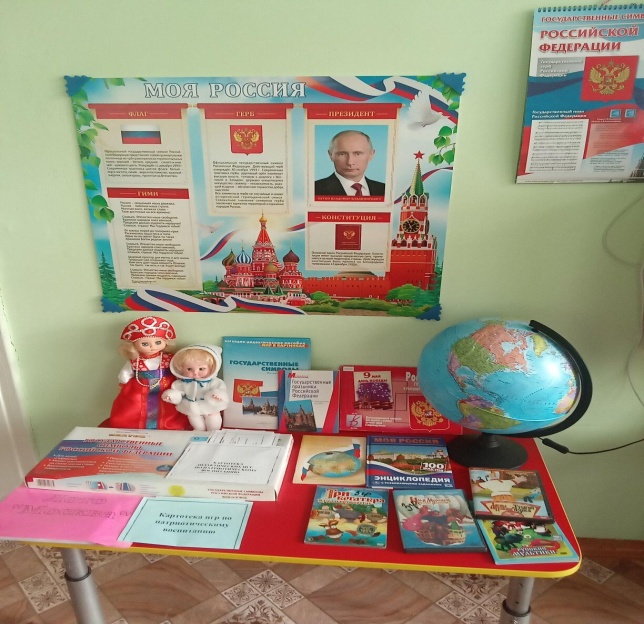 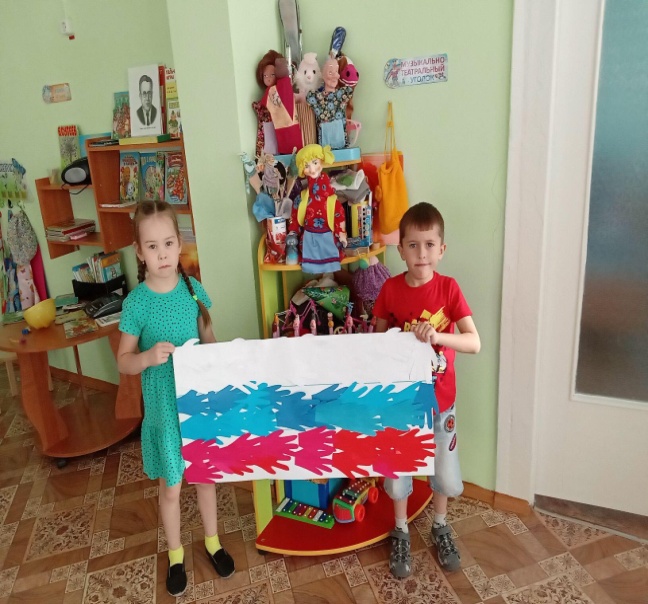 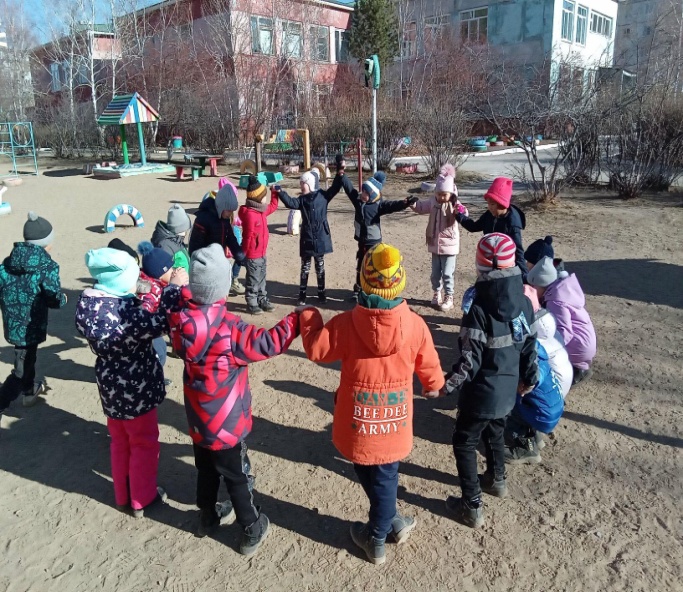 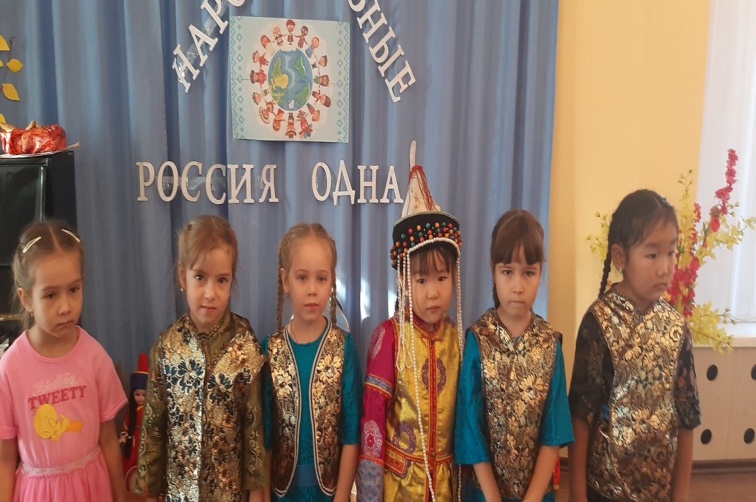 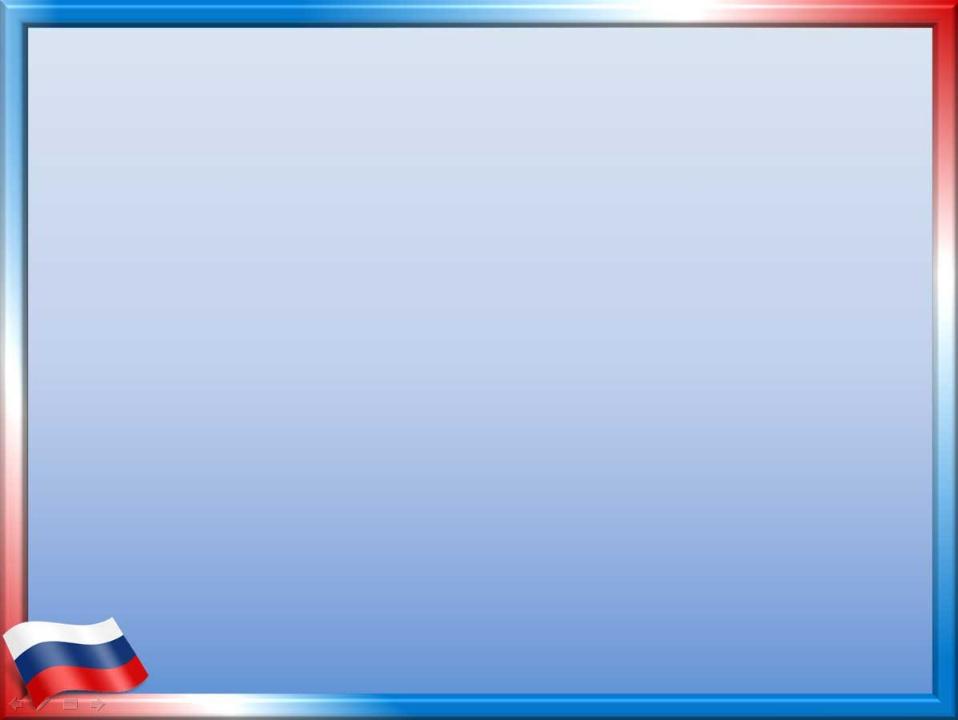 Проект: «Россия – многонациональная страна»
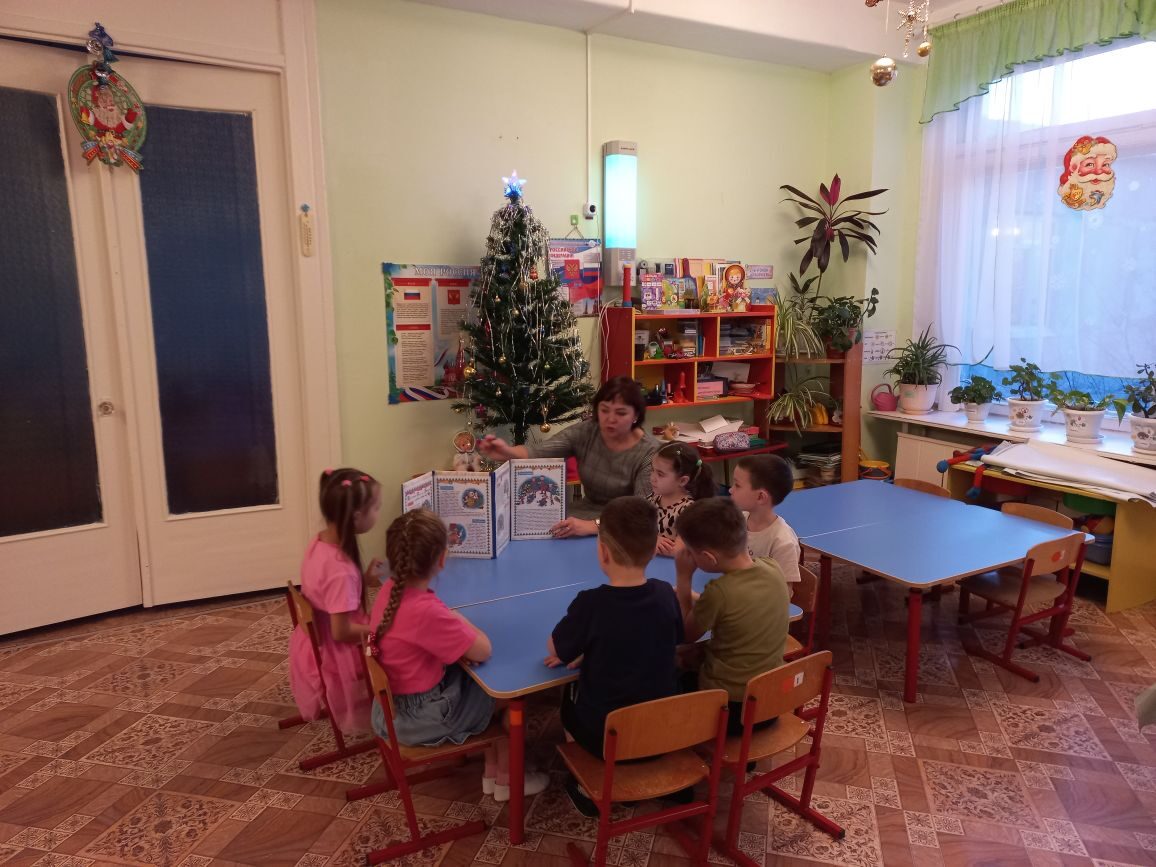 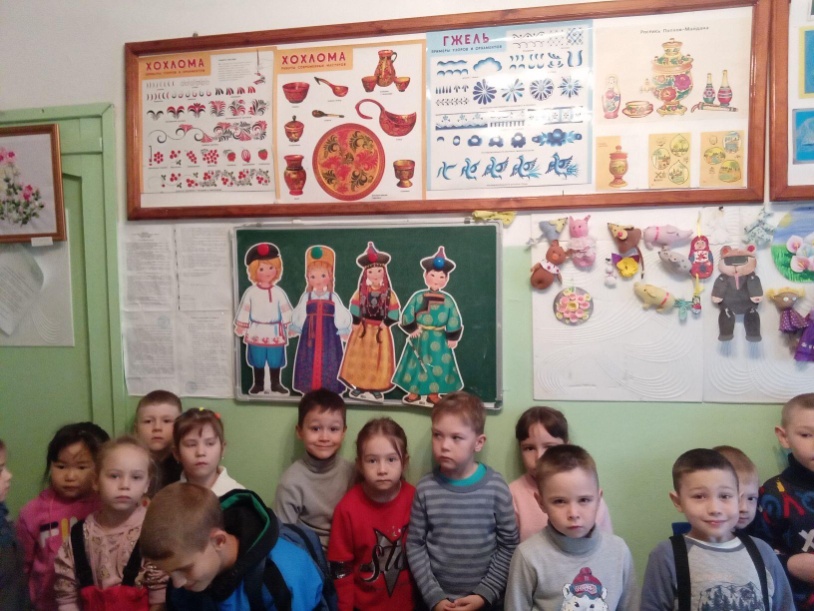 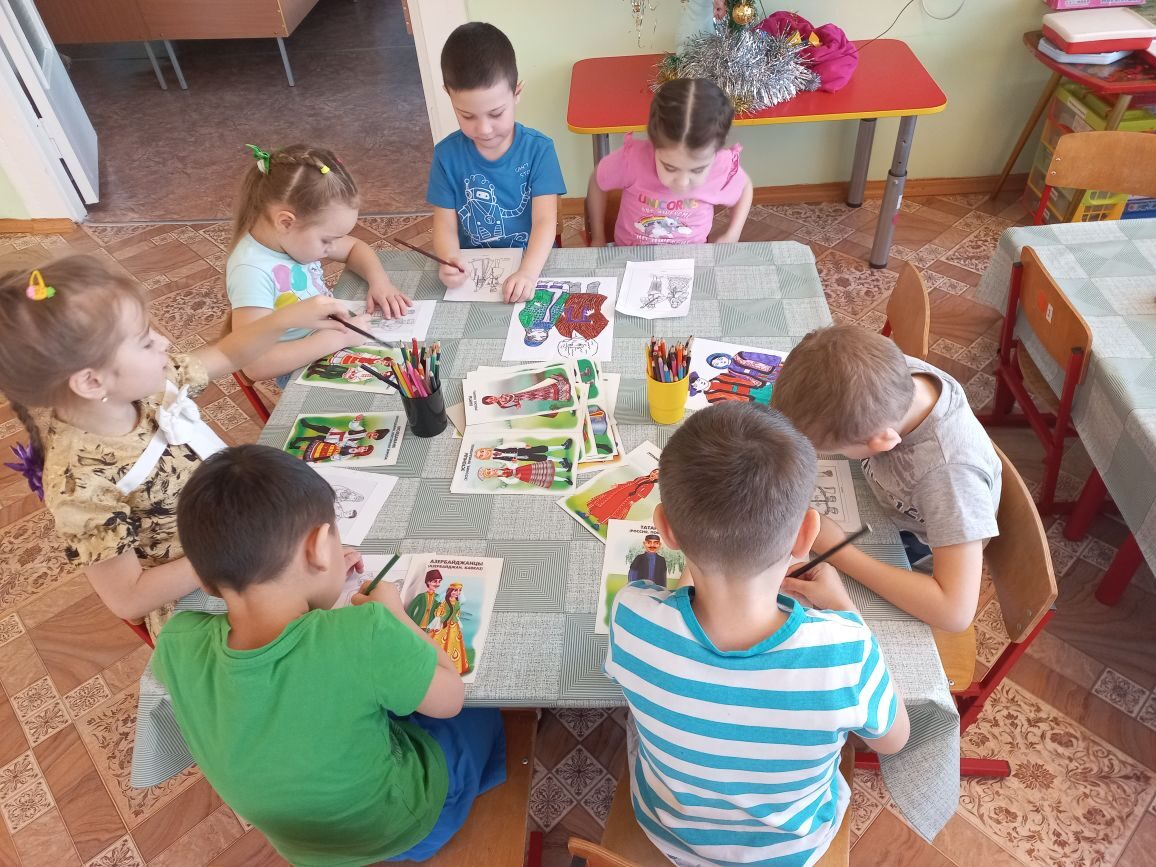 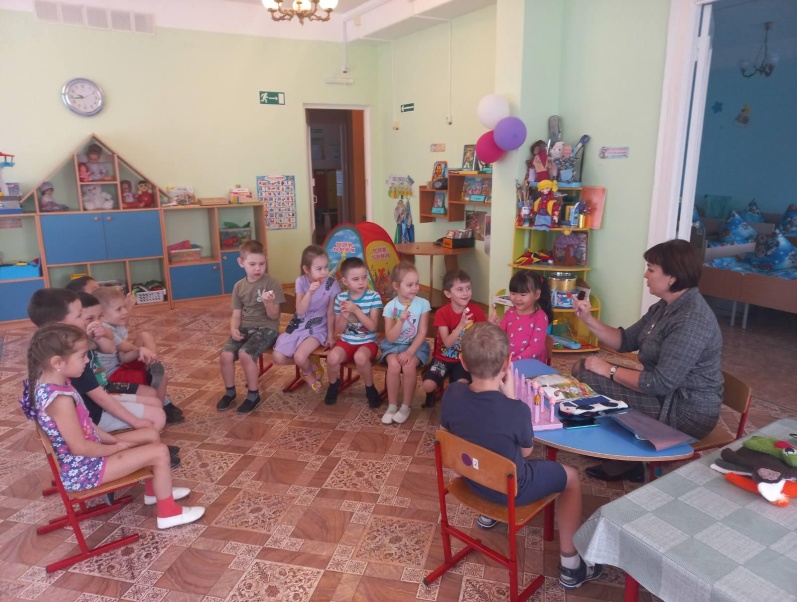 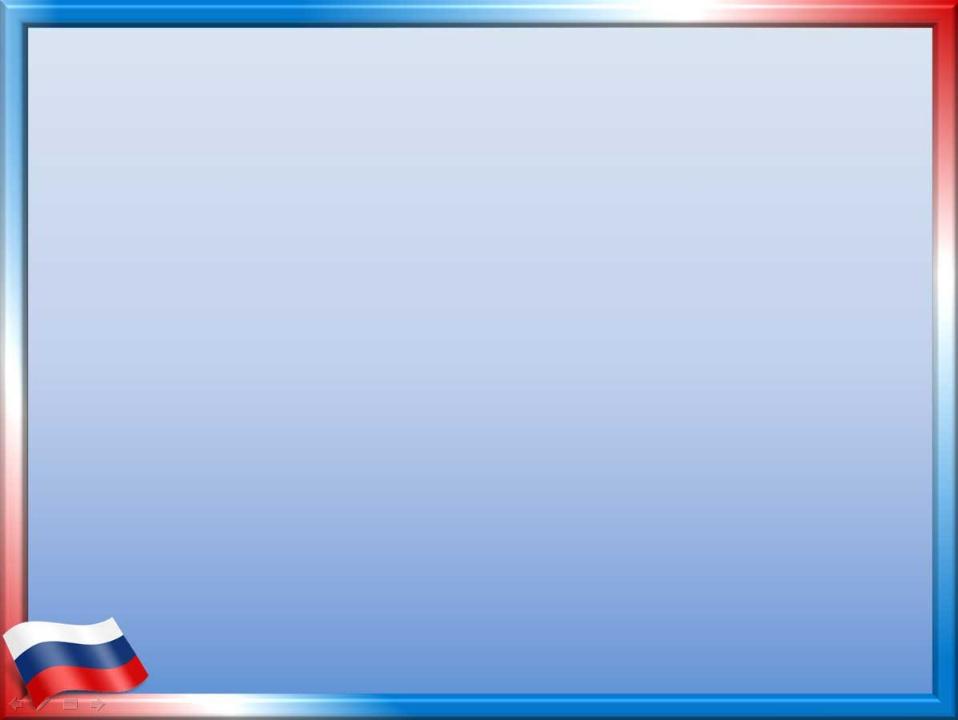 Проект: «Обычаи и традиции русского народа»
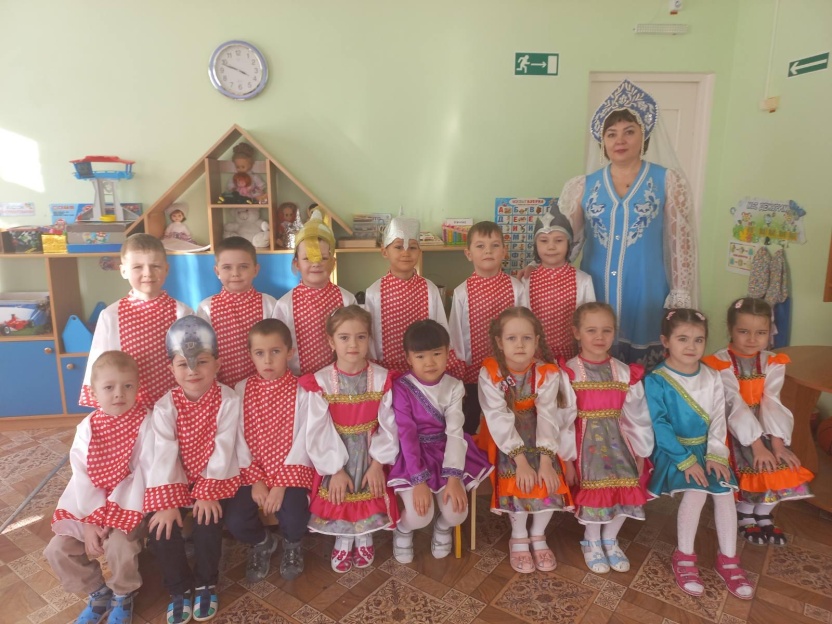 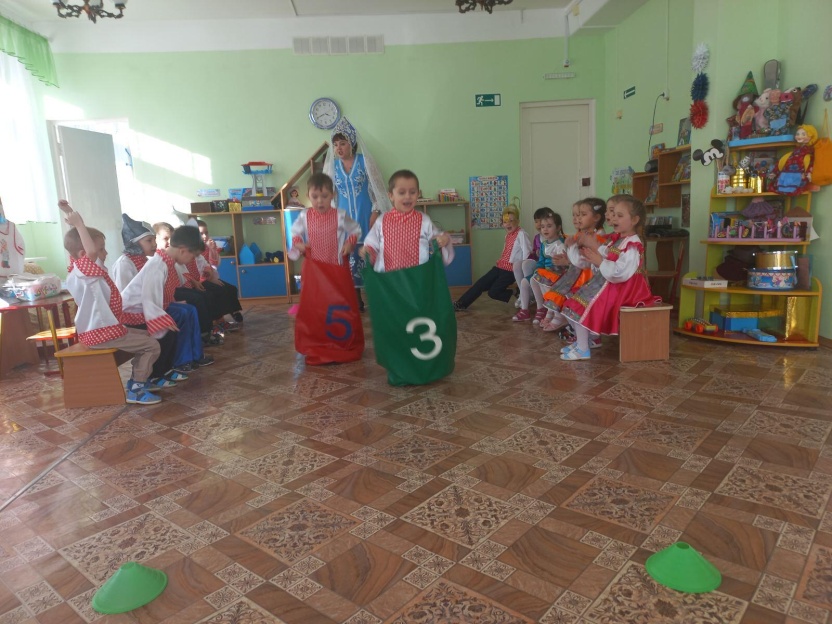 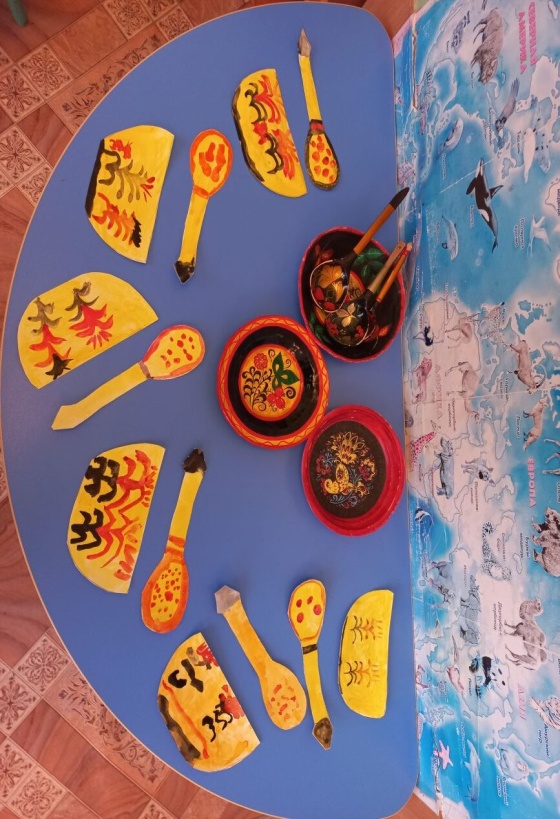 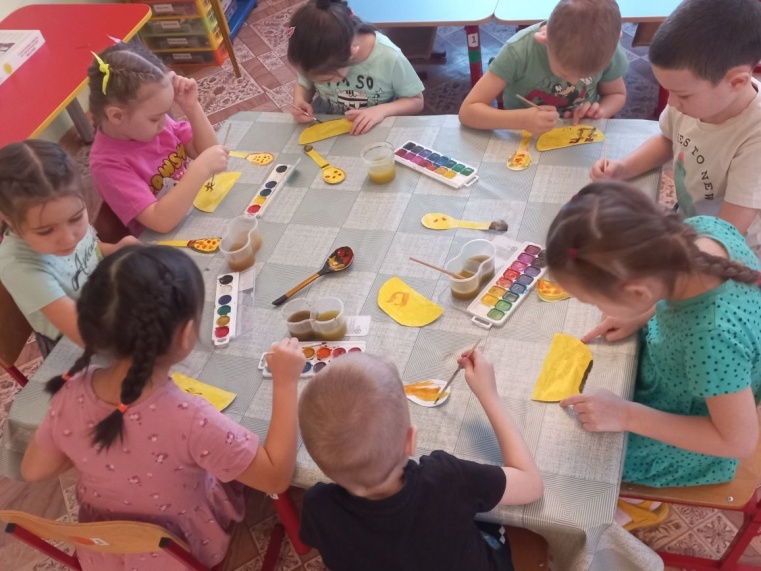 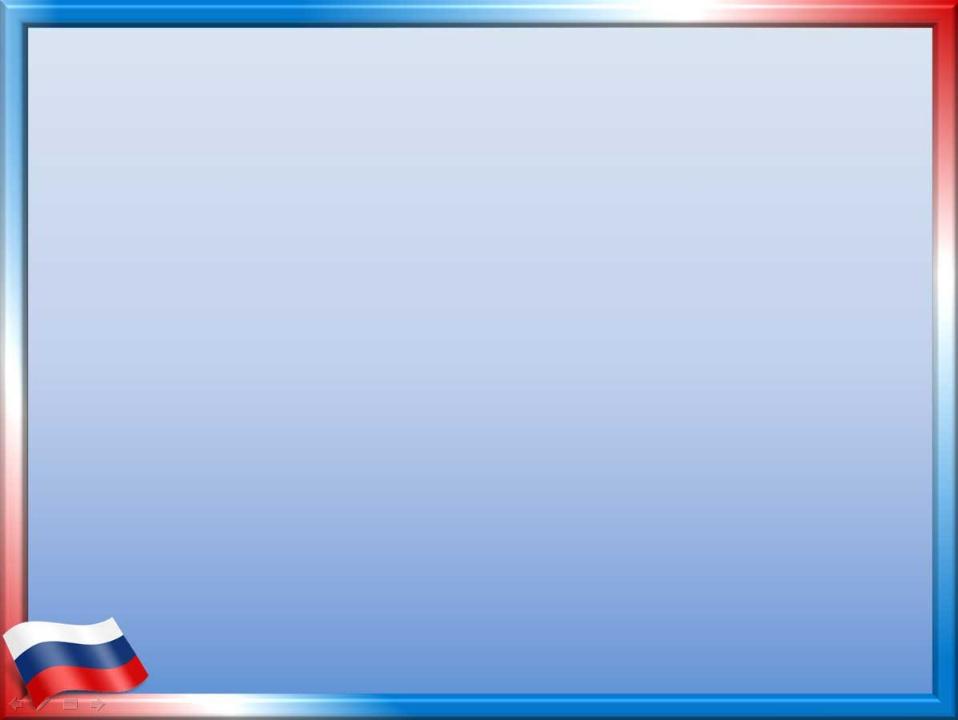 Проект: «День защитника Отечества»
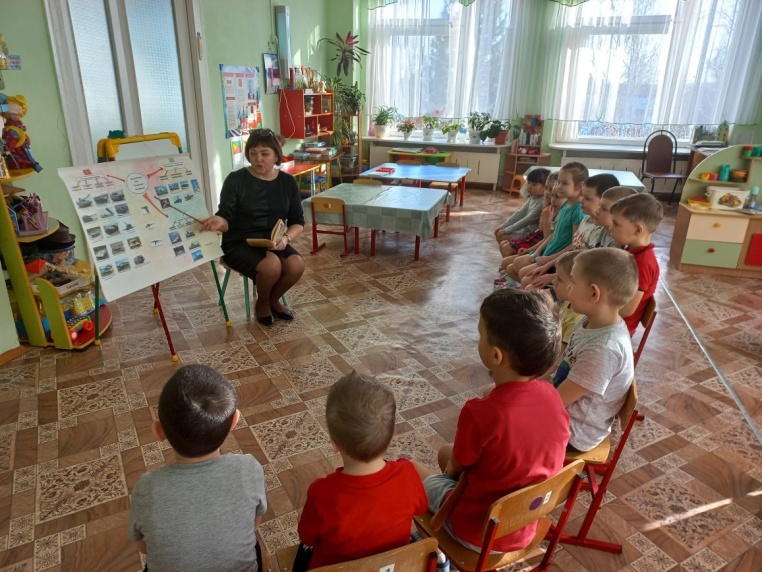 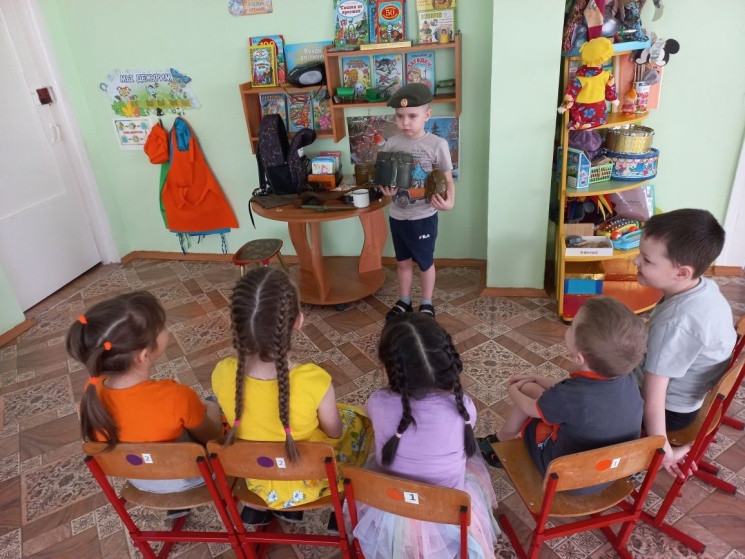 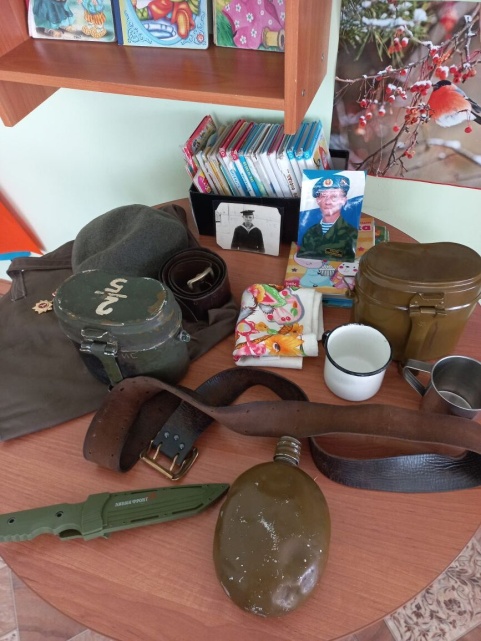 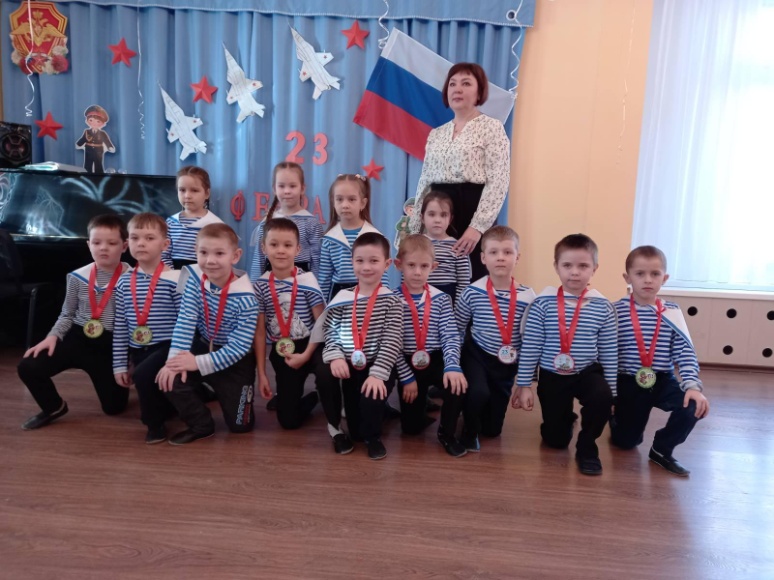 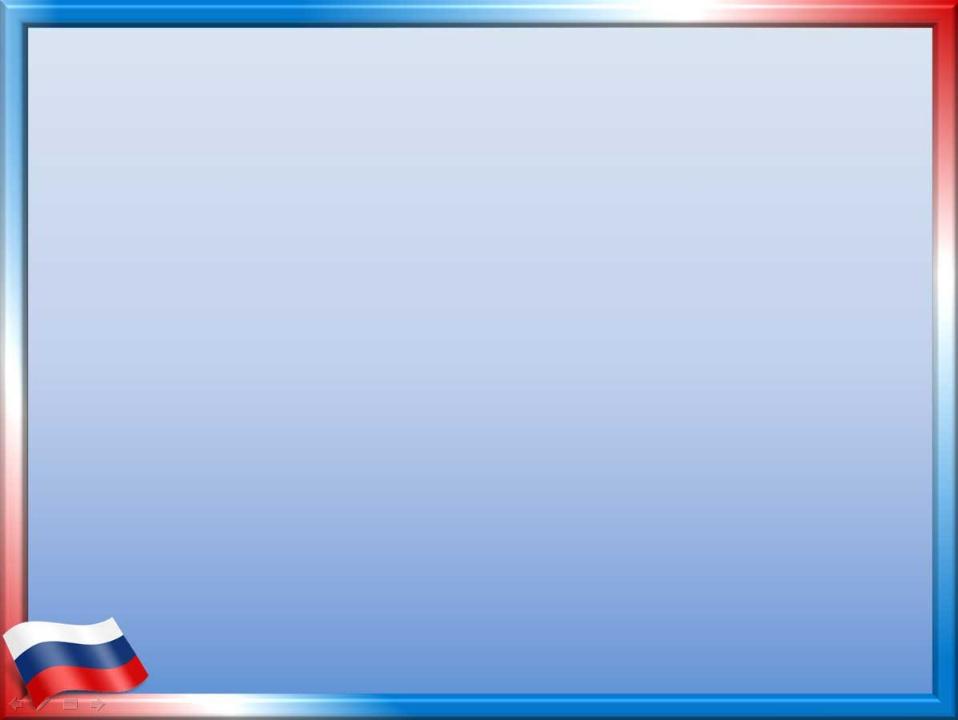 Проект: «Забайкалье-край родной»
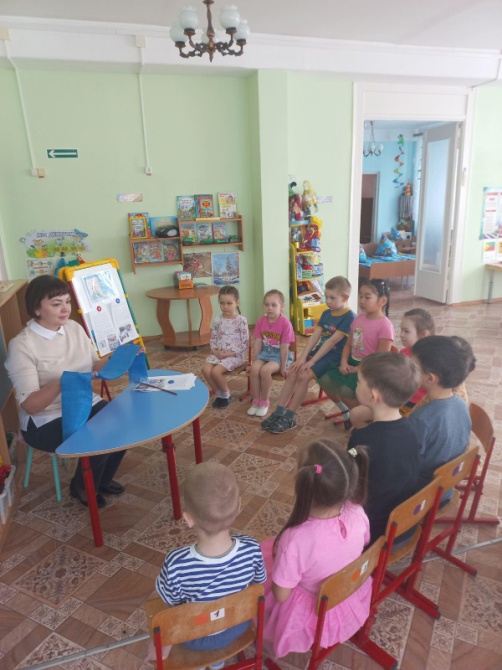 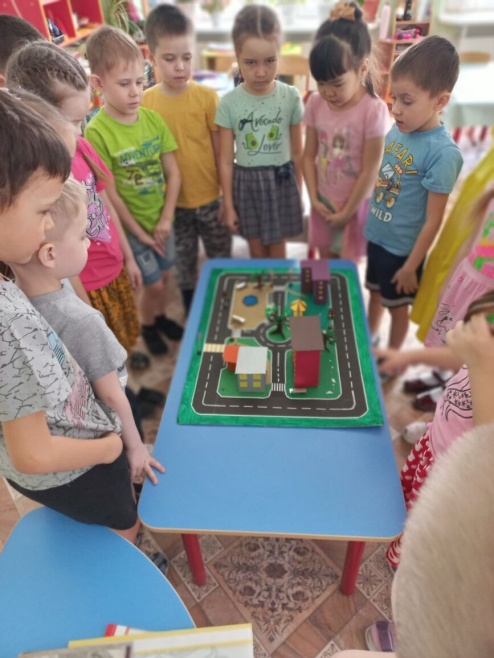 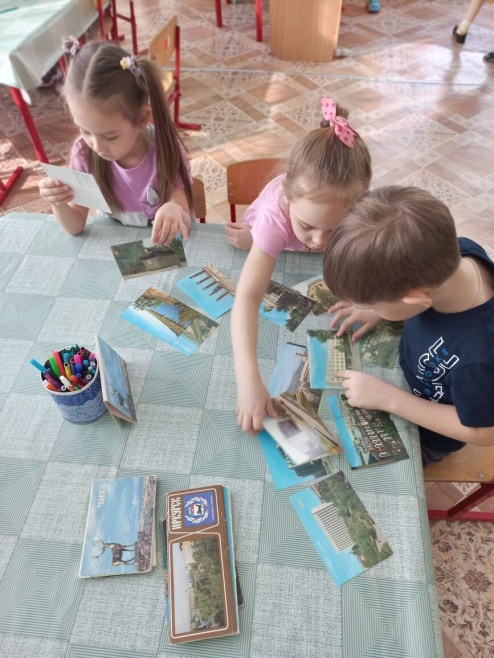 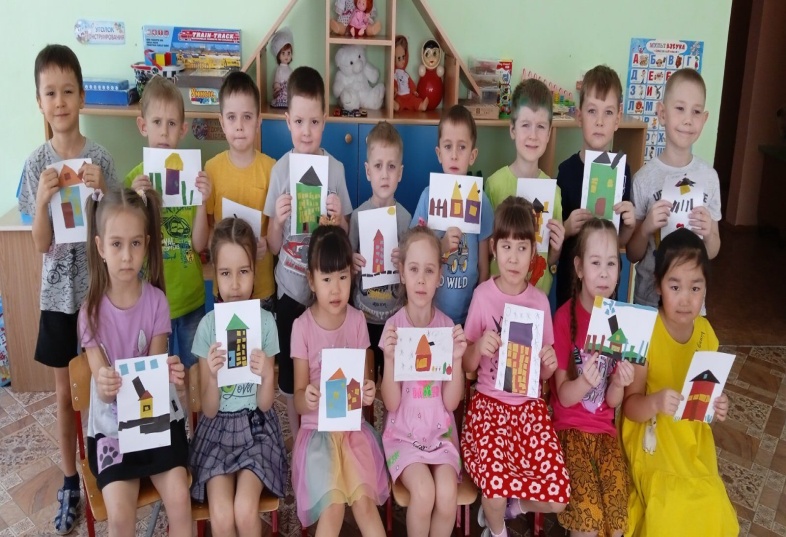 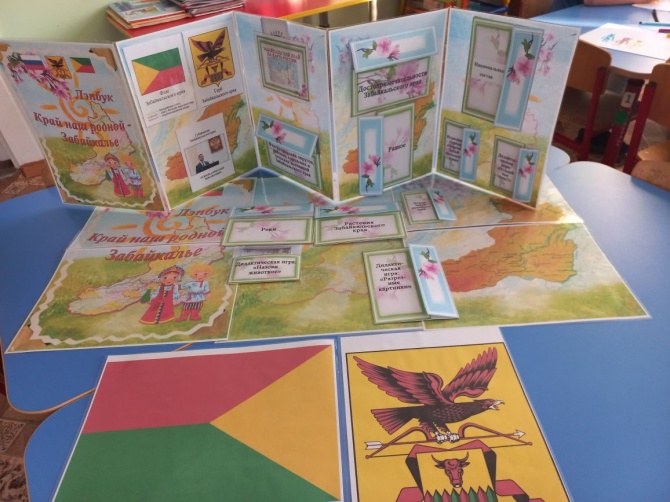 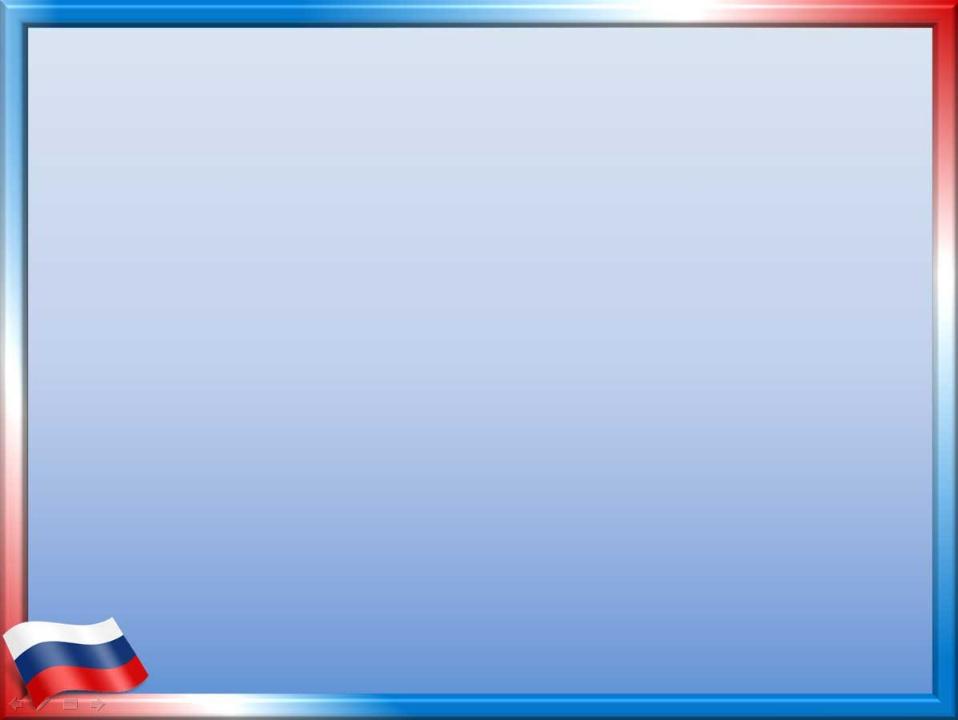 Взаимодействие с родителями.-Привлечение и активное участие в выставках, конкурсах, фестивале, развлечениях ;-Размещение стендовой информации для родителей; -Буклеты, консультации, индивидуальные беседы по темам.
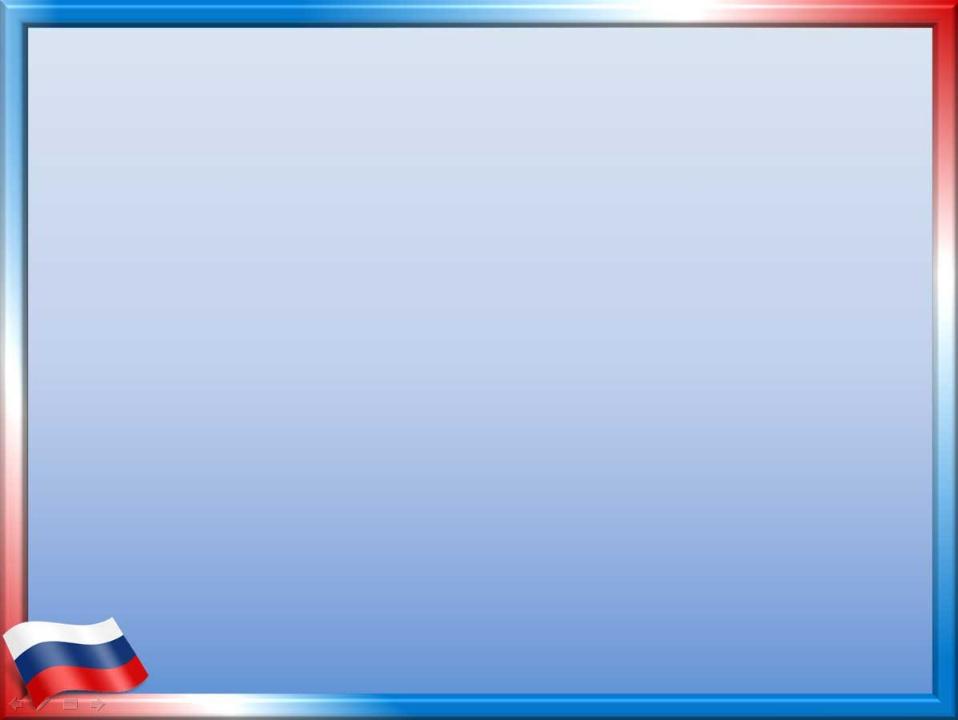 Завершающий.
Подведение итогов о проделанной работе.
Обмен опытом с педагогами ДОУ.
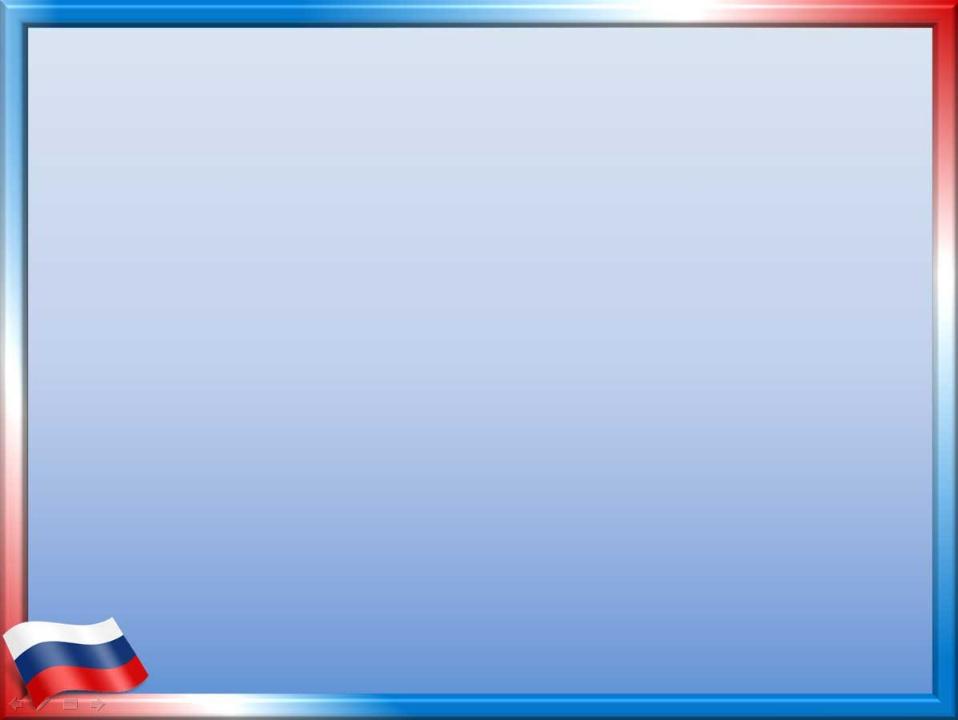 Используемая литература:
 
1. Веракса Н.Е., Веракса А.Н.Программа.»От рождения до школы». –2008г.
2. Виноградова Н. А., Панкова Е. П. Образовательные проекты в детском саду. Пособие для воспитателей. – М. : Айрис-пресс, 2008.
3. Киселева Л. С., Данилина Т. А., Лагода Т. С., Зуйкова М. Б. Проектный метод в деятельности дошкольного учреждения : Пособие для руководителей и практических работников ДОУ. – М. : АРКТИ, 2011.
4. Сертакова Н. М., Кулдашова Н. В. Патриотическое воспитание детей 4-7 лет на основе проектно-исследовательской деятельности. – Волгоград: учитель, 2015
5. Штанько И. В. Проектная деятельность с детьми старшего дошкольного возраста//Управление дошкольным образовательным учреждением, 2004, №4.
6. Интернет-ресурсы.
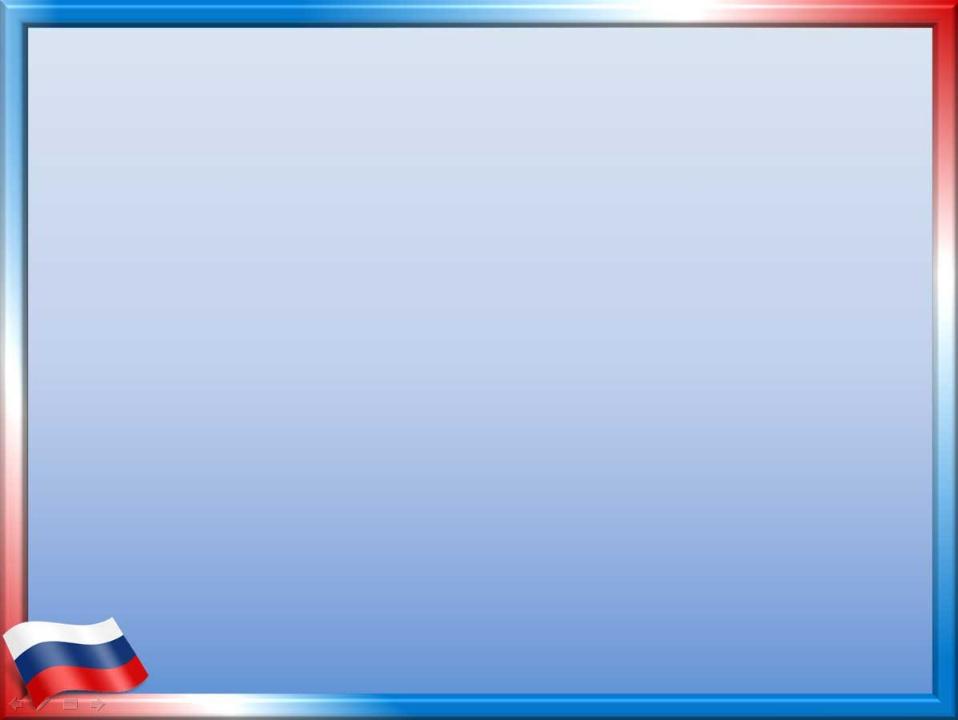 Вывод

Результат работы позволяет сделать вывод, что использование проектного метода в целях формирования патриотических качеств у дошкольников является действенным и эффективным.
В дальнейшем буду продолжать работу по данной теме. Планирую обобщить опыт по патриотическому воспитанию дошкольников; пополнять предметно-развивающую среду в группе.
Таким образом, я еще раз убедилась, что веду работу в правильном направлении. Задача моей работы – учить детей помнить, на какой земле мы живем, беречь и уважать наследие своего народа – действительно очень важна. Глядя на них, я уверена, что мне это удается и, как бы ни сложилась их жизнь, каждый станет настоящей личностью.